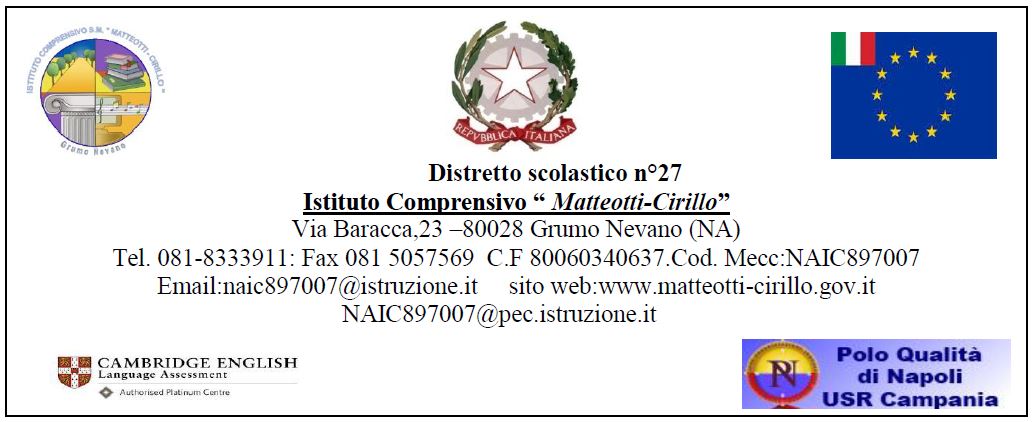 MONITORAGGIO
PROVE OGGETTIVE 
PARALLELE
Scuola Secondaria
A.S. 2017-18
PREMESSA
La somministrazione, la valutazione e la successiva elaborazione dei risultati delle prove oggettive parallele, nell’ambito di un curricolo verticale, sono parte integrante del progetto di implementazione del SNV
Le prove comuni NON servono a confrontare la ‘qualità’la‘bontà’del lavoro del docente, quanto a costituire una base comune (non unitaria o omologata) nella didattica, nella costruzione delle prove e
nei sistemi di valutazione all’interno dei medesimi ambiti  disciplinari.
NON sono, perciò, uno strumento che miri a costituire una classifica delle classi e/o dei corsi.
Sono una modalità utile di verifica e valutazione dell’attuazione del curricolo verticale.
Infine, consentono di ‘tracciare uno storico’ in relazione al percorso del singolo studente ed alla
specifica materia.
ESITI MONITORAGGIO
Dalla lettura delle tabelle che riportano gli esiti delle prove parallele INTERMEDIE ,effettuate nella SCUOLA SECONDARIA del nostro Istituto ,si evince che:
Nelle classi prime ,in italiano :
Il 58% degli alunni ha avuto un risultato superiore al 6.
Il 19%inferiore al 6.
In matematica il 43%inferiore al 6 
(in una delle classi il 50% degli alunni ha avuto come risultato 4).
In inglese l’80% dei risultati è equamente distribuito tra le fasce 6-7-8-9-10.
ESITI MONITORAGGIO
Dalla lettura delle tabelle che riportano gli esiti delle prove parallele finali ,effettuate nella SCUOLA SECONDARIA del nostro Istituto ,si evince che:
Nelle classi prime ,in italiano :
Non si rilevano cambiamenti significativi dei risultati .
In matematica i risultati sono decisamente migliorati.Si rilevano pochissime insufficienze gravi .Solo il 3%ha avuto come risultato 4 e l’11% il 5.
In inglese non si rilevano cambiamenti significativi dei risultati .
ITALIANO
          Risultati  intermedi                                                              Risultati  finali
ISTITUTO COMPRENSIVO MATTEOTTI - CIRILLO
MATEMATICA
Risultati complessivi
Risultati intermedi                                                 Risultati finali
ISTITUTO COMPRENSIVO MATTEOTTI - CIRILLO
INGLESE
Risultati complessivi
      Risultati intermedi                                                            Risultati finali
ISTITUTO COMPRENSIVO MATTEOTTI - CIRILLO
ESITI MONITORAGGIO INTERMEDIO
Nelle classi seconde in italiano :
Solo l’8% degli alunni ha avuto un risultato inferiore al 6.
In matematica il 50%inferiore al 6 
In inglese il 70% dei risultati e’ equamente distribuito tra le fasce 6-7-8-9-10.
Il 30% è inferiore al 6
ESITI MONITORAGGIO FINALE
Nelle classi seconde in italiano :
Solo il 10 % degli alunni ha avuto un risultato inferiore al 6.
In matematica i risultati sono migliorati.Solo il 15% è inferiore al 6 
In inglese i risultati sono stabili.
ITALIANO
Risultati complessivi

RISULTATI INTERMEDI                                                                           RISULTATI FINALI
ISTITUTO COMPRENSIVO MATTEOTTI - CIRILLO
MATEMATICA
Risultati complessivi
Risultati intermedi                                                                                                     Risultati finali
ISTITUTO COMPRENSIVO MATTEOTTI - CIRILLO
INGLESE
Risultati complessivi
RISULTATI INTERMEDI                                                RISULTATI FINALI
ISTITUTO COMPRENSIVO MATTEOTTI - CIRILLO
ESITI MONITORAGGIO INTERMEDIO
Nelle classi terze in italiano :
L’11% degli alunni ha avuto un risultato inferiore al 6.
Il 17%superiore al 7
Il35% ha avuto come risultato 6
Il 35% ha avuto come risultato 7
In matematica:
 il 34%inferiore al 6
 il 34% =6

In inglese il 70% dei risultati è superiore al 6
Non vi sono alunni con 4 come  risultato.
ESITI MONITORAGGIO
Nelle classi terze in italiano :
non si rilevano cambiamenti significativi dei risultati.Si registra un leggero aumentodella fascia di voto8.

In matematica:
 Si rilevano miglioramenti .Solo l’8% degli alunni ha raggiunto un risultato inferiore al 6.

In inglese solo il 13% ha raggiunto come  risultato 5.Si rileva un leggero calo delle fasce dal 7 al 9,con un aumento del 13 % della fascia di voto 6.
ITALIANO
Risultati complessivi
Risultati intermedi                                                           risultati finali
ISTITUTO COMPRENSIVO MATTEOTTI - CIRILLO
MATEMATICA
Risultati complessivi
Risultati intermedi                                          risultati finali
ISTITUTO COMPRENSIVO MATTEOTTI - CIRILLO
INGLESE
Risultati complessivi
Risultati intermedi                                                                   Risultati finali
ISTITUTO COMPRENSIVO MATTEOTTI - CIRILLO
GRAZIE PER LA COLLABORAZIONEFS.MARIA PUCA